Herzberg og Maslows teorier
Frederik
Herzberg
Abraham
Amerikansk psykolog og professor
18. april 1923 – 19. januar 2000
Maslow
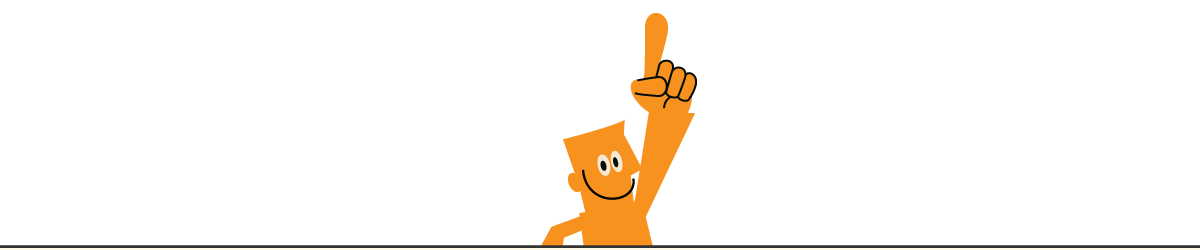 Russisk-amerikansk psykolog
1. april 1908 – 8. juni 1970
Maslows behovspyramide
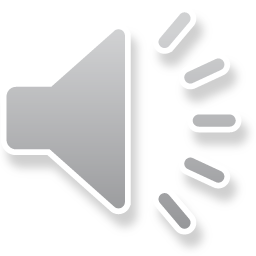 Selv
Herzberg og Maslow 

Begge modeller bygges op 
nedefra.
Positive holdning og tilfredshed
Herzberg
Maslow
Skaber
Ego / omdømme
Social kontakt
Sikkerhed og Tryghed
Realisering
Realisering
Fysiologiske behov
Negative holdning og utilfredshed
Reducerer
Mere om emnet på: 



www.ForklarMigLige.dk
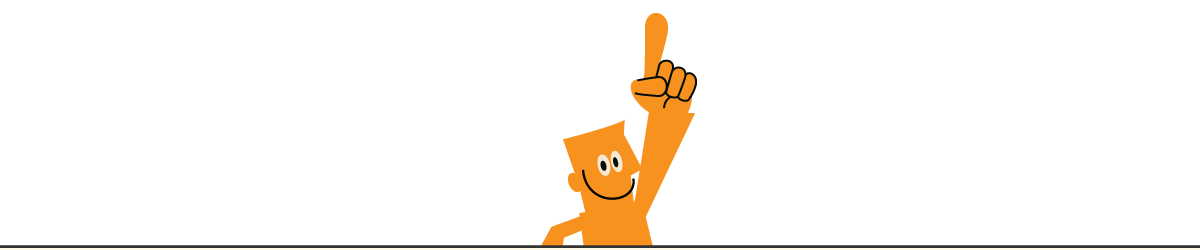